CONTACT + AIRBORNE
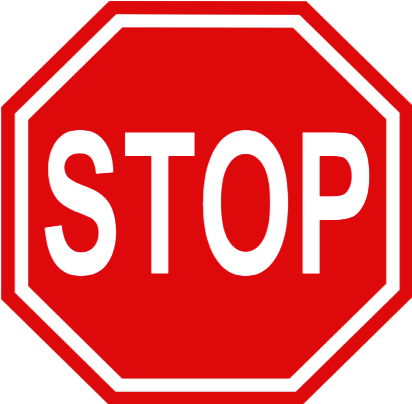 + EYE PROTECTION
PRECAUTIONS
Only staff necessary for care                  allowed entry to room
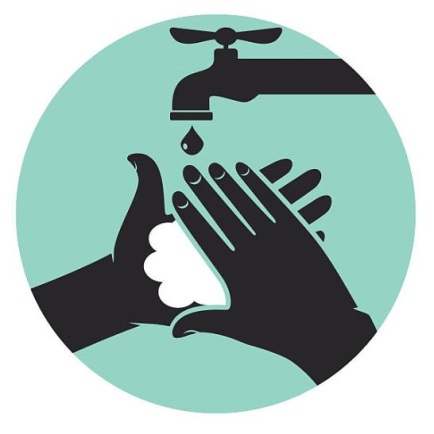 Wash hands upon entering
Use sanitizer or soap & water
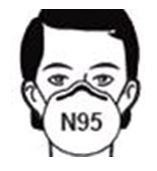 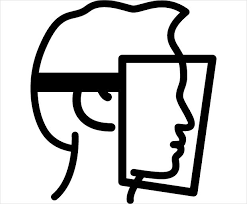 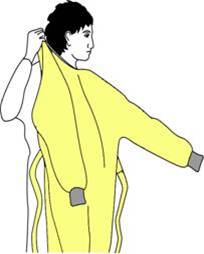 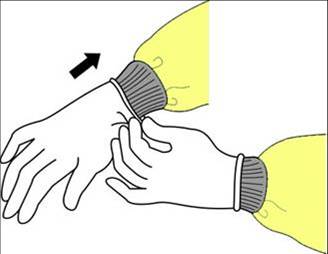 Wear an Isolation Gown    
& Gloves when entering
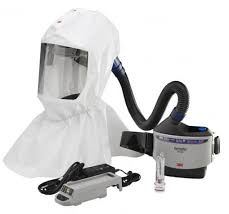 Wear an N95 	
AND Face Shield 
OR a PAPR
Remove gown, gloves, mask/face shield or PAPR,          and wash your hands upon leaving the patient's room
NO VISITORS WITHOUT PRIOR APPROVAL
KEEP DOOR CLOSED
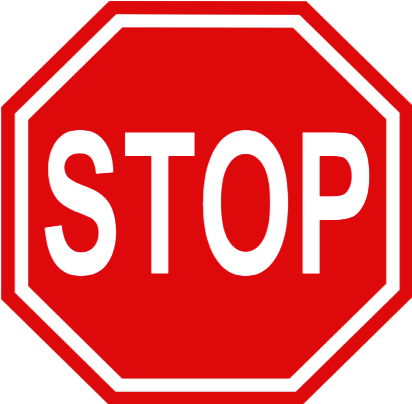 اتبع احتياطات اللمس + الاستنشاق + حماية العيون
قف
يسمح بالدخول للعاملين الضروريين للعناية بالمرضى فقط
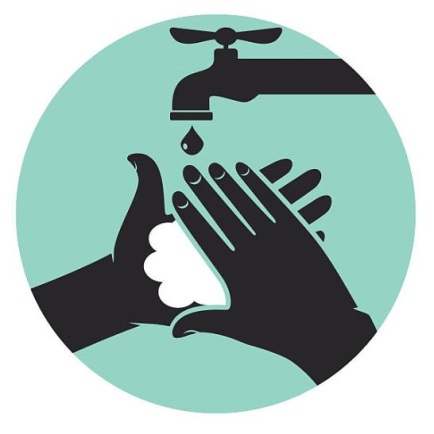 اغسل يديك عند الدخول
استعمل المعقم أو الماء و الصابون
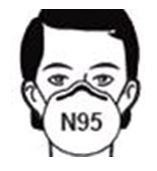 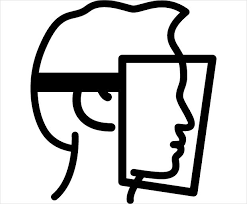 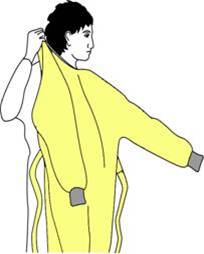 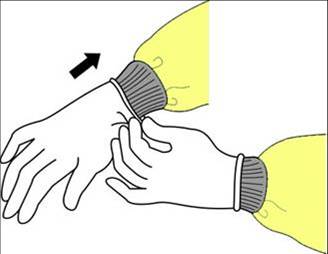 ارتدي الرداء الواقي و القفازات الواقية عند الدخول
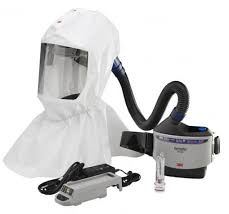 ارتدي كمامة N95 و القناع الواقي للوجه أو PAPR
اخلع الرداء، القفازات، القناع أو ال PAPR و اغسل يديك جيداً عند مغادرتك لغرفة المريض
لا يسمح للزائرين دون موافقة مسبقة
اترك الباب مغلقاً في جميع الاوقات